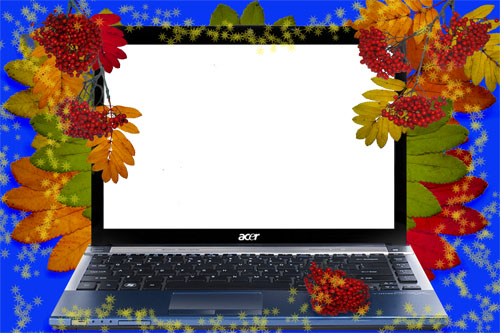 Пам`ятка 






(правила безпеки життєдіяльності 
в комп`ютерному класі)
“Пам`ятай,
                    школярику!”
Роботу підготувала
                учитель початковтих класів
                Романенко Руслана Іванівна
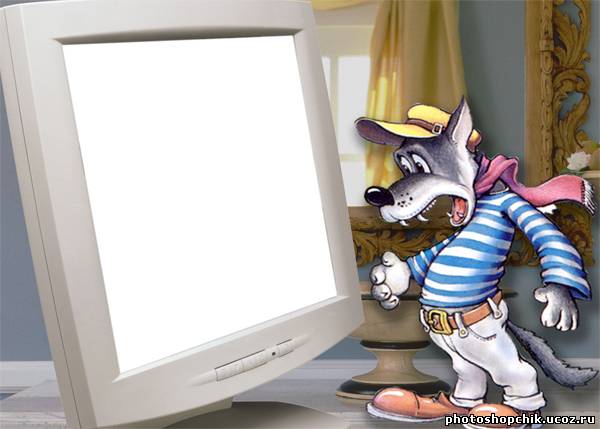 Двері тихо   
                        відкриваєм,В клас комп`ютерний       
                                  ступаєм.Щоб усім було 
                                спокійно,Тут панує дисципліна.
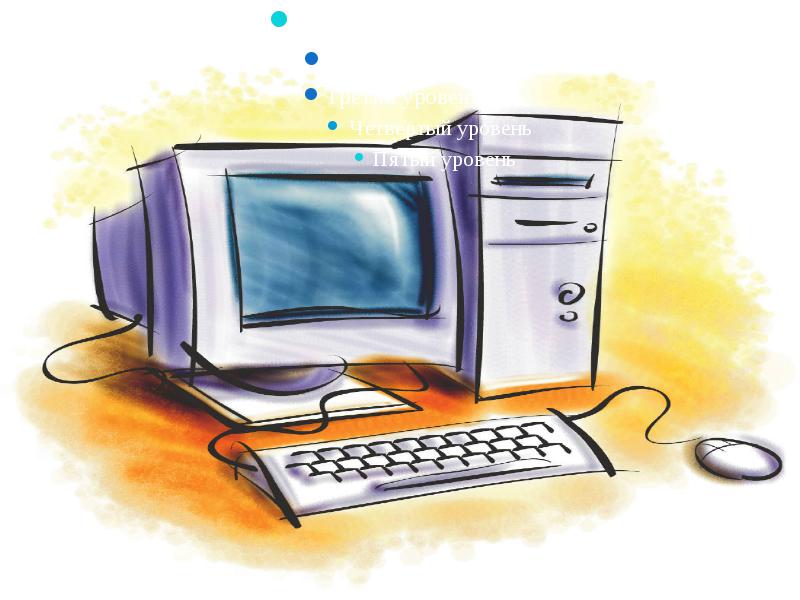 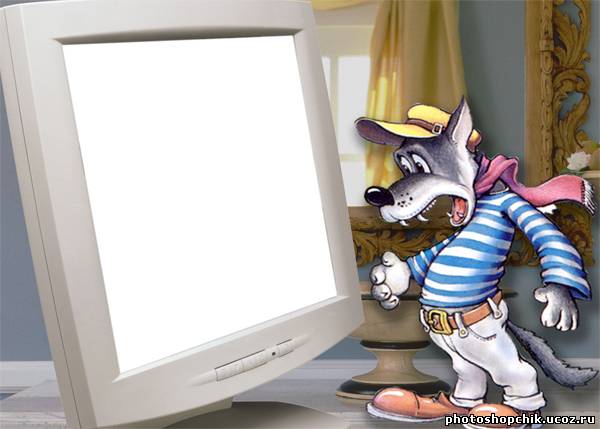 Є ще правила прості,
            Їх дотримуються всі.
            Щоб здоров`я зберігати,
                    Треба і тобі їх знати!
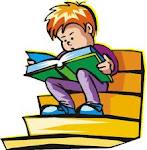 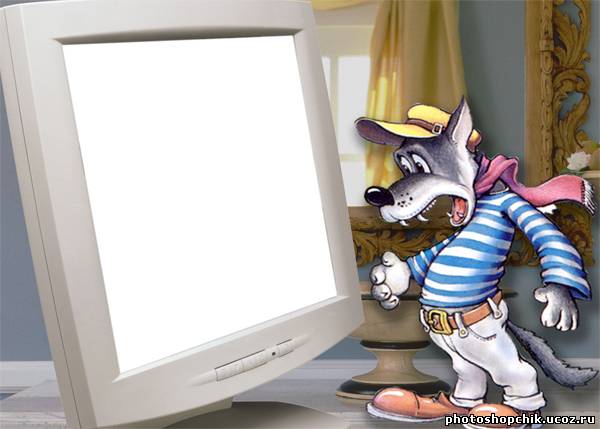 Тільки з дозволу учителя
Свій комп`ютер умикай.
І не менше як півметра
Відстань від екрана, знай!
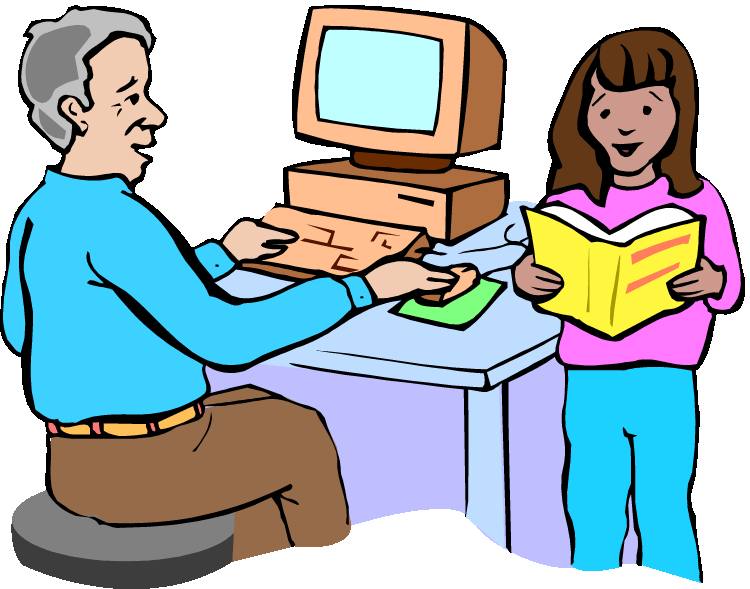 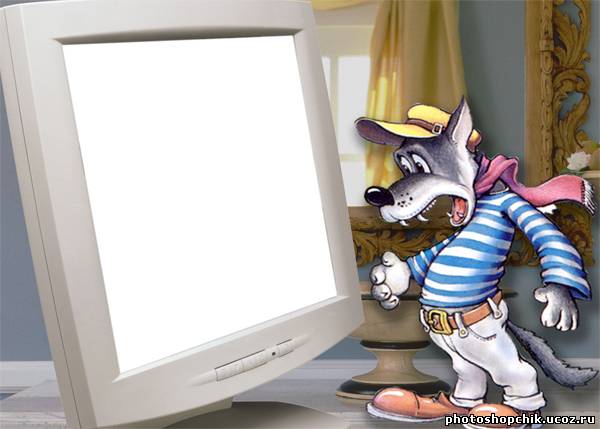 На столі тримай порядок,
До екрана не торкайся.
Дротів, розеток не чіпай!
Це небезпечно! Пам`ятай!
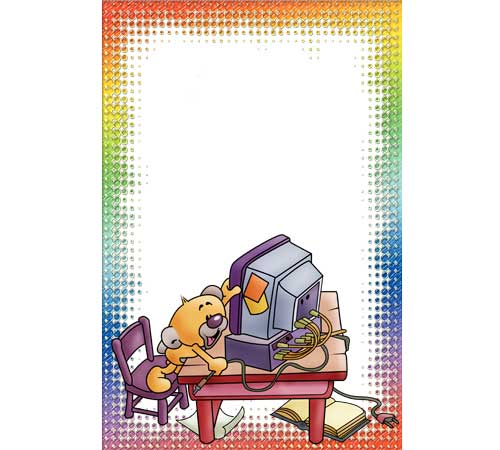 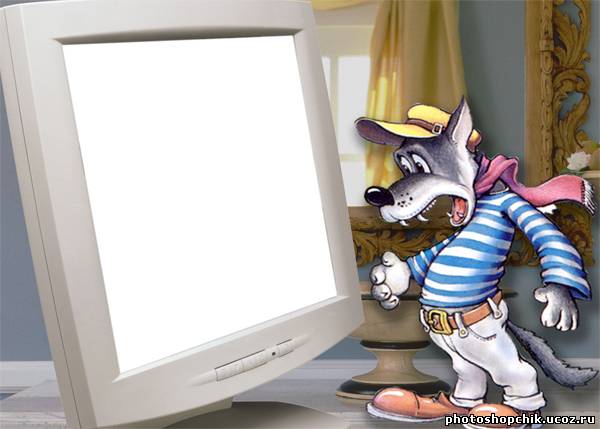 Як сідаєш за комп`ютер,
      Май сухі і чисті руки.
     Щоб хребет не зіпсувати,
    Треба правильно сідати!
   Лікті на столі тримай.
  Спина рівна, пам`ятай!
 Твої ніжки - на підлозі.
У такій працюй ти позі!
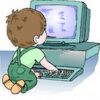 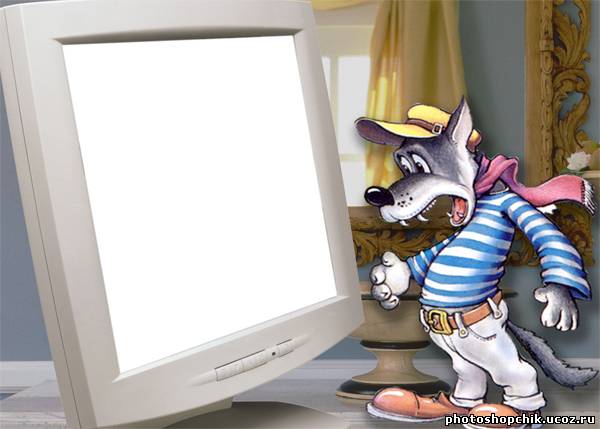 Як з комп`ютером робота,
Їжу не тягни до рота.
Бо комп`ютер зіпсуєш
І своє здоров`я теж!
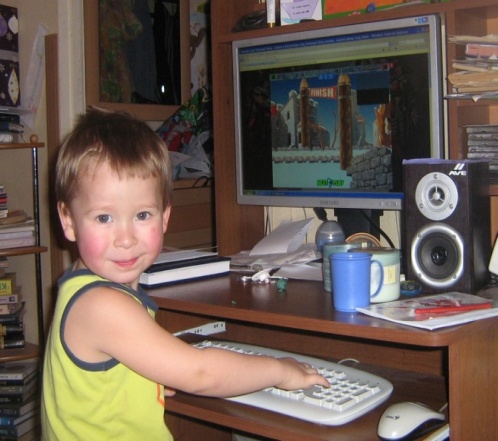 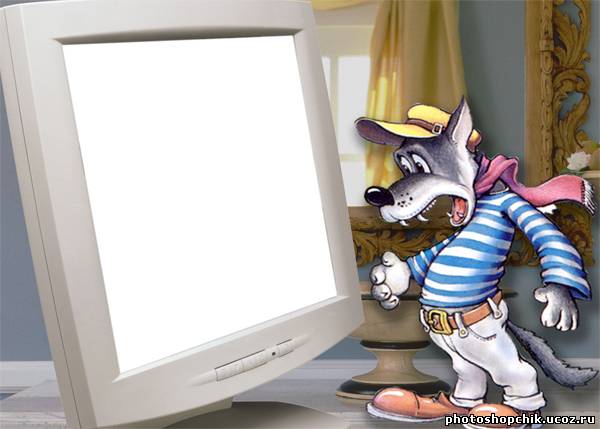 Якщо завжди уважним будеш,
Правил цих не позабудеш,
Ти, друже, станеш капітаном
В інформаційнім океані!
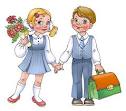 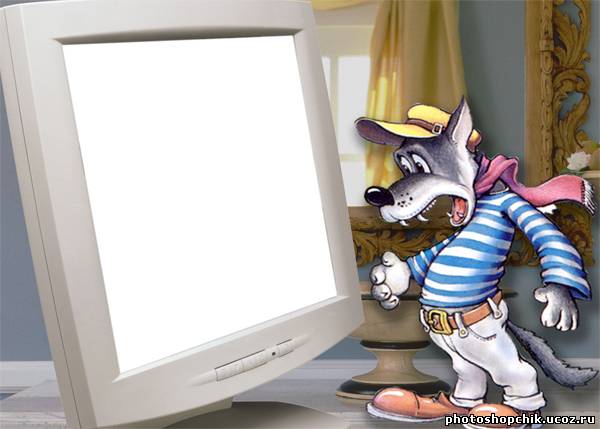 Дякуємо 
      за увагу!